Accelerating Higher Education Expansion and Development (AHEAD) Program

Results Area Two:
Improve the Quality of Higher Education


Enriching Learning, Teaching, Assessment 
& 
English Language Skills Enhancement 
Development Projects (ELTA-ELSE DPs)
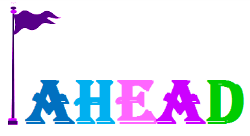 RATIONALE
Sri Lankan undergraduate degree programs and undergraduates exhibit a wide range of quality which can directly affect a student’s wider social & civic life, future employment and economic prospects

This  can be especially true for students from the fields of Arts, Social Sciences, Humanities, Management and Natural Sciences

 Relatively high numbers of graduates from the above fields
cease to participate in the labor force (mainly female graduates)
show a larger time lag between graduation and finding employment 
when employed, high numbers are under-employed 
struggle to get suitable employment
opt not to work in the private sector despite more opportunities /higher wages and lack of suitable opportunities in the public sector
2
Inadequate socio-emotional skills (sometimes called soft skills, EQ skills, transversality skills, transferable skills) and English language proficiency are identified as major reasons for the above









As identified by employers (both private & public) inadequate socio-emotional skills and English language proficiency  are true even for many of the employed
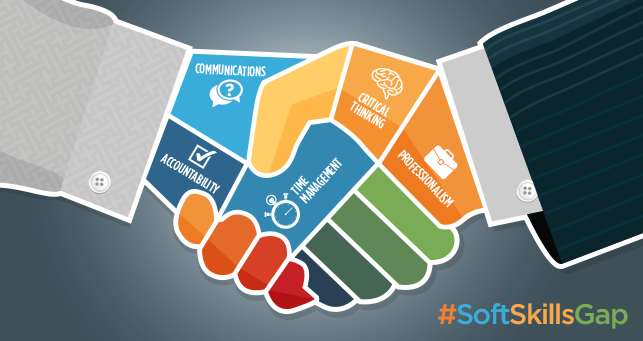 Socio-emotional skills are not expected to be taught separately but be blended into academic content to obtain better results

Since programs in faculties such as  Arts , Social Sciences, Management and 
    Natural Sciences prepare students for the          
    world of work in general, students in these    
    programs should aim for employment
    in a wide range of fields
 

Hence, it is essential that they develop socio-emotional skills together with subject knowledge
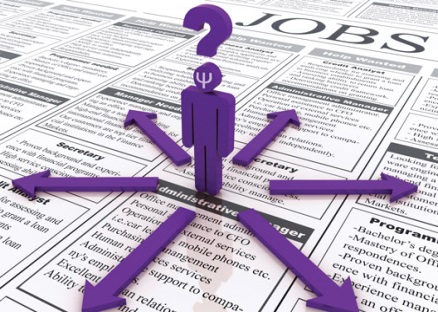 4
PROPOSED INTERVENTION
Provide a competitive fund to promote academic excellence, socio-emotional skills, and English language skills proficiency among students to improve the quality and relevance of higher education with the ultimate objective of enhancing the job prospects and employment performance of graduates in order to ensure better participation and functioning in the wider social & civic life


                            The Fund is named 
ENRICHING LEARNING, TEACHING, AND ASSESSMENT AND ENGLISH LANGUAGE SKILLS ENHANCEMENT DEVELOPMENT PROJECTS (ELTA-ELSE DPS)
5
The fund has two main objectives targeted by the  ‘ELTA’ and ‘ELSE’  components:

  ELTA: 	Blending socio-emotional skills into the learning, 	teaching, and assessment process

  ELSE: 	English language skills development 


ELTA-ELSE will support a wide range of activities
6
Examples of ELTA activities:
Introducing or expanding outcome-based education (OBE) and learner-centered teaching (LCT) and assessment

Introducing modern and creative methods of assessment, curriculum design and delivery

Introducing inter-disciplinary (inter-faculty) courses: e.g.  ICT for Arts degrees; writing and language for Science degrees

Providing industry placements of students (first year & final year)
Introducing/enhancing LMS

Facilitating industry linkages between academic staff and industry staff

Introducing/enhancing career guidance programs /units

Mentoring

Entrepreneurship development
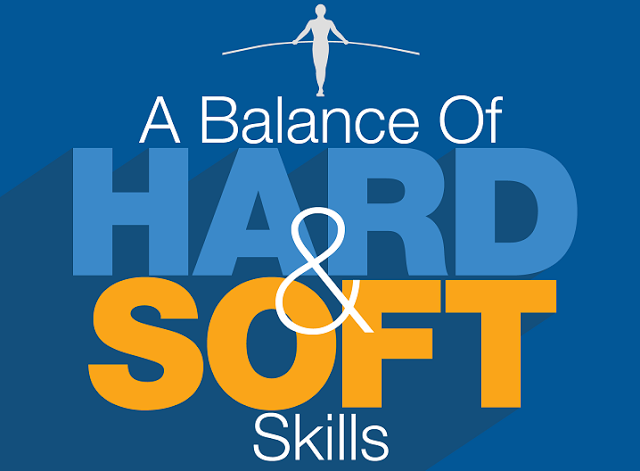 7
Examples of ELSE activities:
English for General Purposes 
English for Academic Purposes 
English for Specific Purposes/Content and Language Integrated Learning (CLIL) 
Gradual transition to English medium lectures (if desired)
Assessments (whole or part) to be submitted in English
English language skills development for lecturers
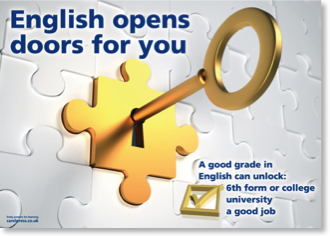 8
English Language Skills Enhancement (ELSE) component will be facilitated

Through Faculty/Department initiatives funded by the ELTA-ELSE Development Project

Through UTEL
Mechanism for operationalizing UTEL
The ELTA-ELSE fund  will be for the Faculties (and/or individual departments/units in Faculties) of:
Arts, Humanities, Social Sciences
Commerce, Management
Pure & Applied Sciences


It will be implemented at two levels:
Faculty level 
Department/Unit level 



Funding will be provided in 2 rounds for both levels
    Round 1 - 2018 
    Round 2 - 2020
There will be 3 windows under which ELTA-ELSE funds will be awarded in rounds 1 and 2:
Arts/Humanities/Social Sciences
Commerce/Management 
Pure/ Applied Sciences

Universities will be organized into 2 tiers for the competition for funds 
Tier 1 - older, more established universities which are not located in previously conflict affected areas 
Tier 2 - universities that were established after 1995 (new universities) and universities affected by the 30-year secessionist conflict.
12
Each round will have:

15 awards at faculty level distributed among the windows (Table 1)
    Faculties will compete against similar faculties     
    in universities within the same tier

24 awards at department/unit level distributed among the windows (Table 2)
    Departments/units will compete against similar    
    departments/units in similar faculties in all   
    universities within the same tier
13
Table 1: ELTA-ELSE faculty funds
14
Table 2: ELTA-ELSE department/unit  funds
15
FUNDING
Faculty Project
Each grant will be to the value of LKR 100 million 
ELTA component - LKR 90 million 
ELSE component - LKR 10 million 

Department /Unit Project 
Each grant will be to the value of LKR 15million (average)
ELTA component - LKR 10.5 million (average)
ELSE component - LKR 4.5 million (average)
STEPS IN IMPLEMENTATION
Creating awareness in universities
Advertising the Development Project and launching the website 
Calling for Expressions of Interest  
Training workshop for interested applicants
Training workshop for reviewers 
Submission of proposals
Evaluation - Evaluation will take two forms: Desk & Site
Grievances 
Awarding of funds
Monitoring & Technical support: Continuous
17
Thank you!